Login
Recuperación de la clave
Login inicial

Abm usuarios
Perfiles:
   “administrador”
   “facturación”
   “usuario avanzado”

Datos empresa
Logo empresa 

Abm puntos de venta 
Certificados afip - ambiente

Menú Pymebyte Gestión
   acerca de
   ayuda
   cerrar sesión
   
Submenu Reportes: (dentro de abm)
   proveedores
   artículos
   clientes

Barra de herramientas
   inicio
   facturar
   cambio de usuario
abm marcas
ABM artículos
ABM clientes
ABM proveedores
abm rubros
Grilla editable artículos
abm localidades
Grilla editable proveedores
Grilla editable clientes
abm localidades
Grild IVA compras
IVA ventas
Form Facturación
ventas
Form Facturación
compras
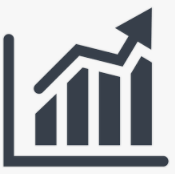 rentabilidad
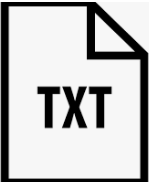 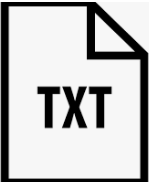 Citi compras
citi ventas